PARTE 4
ESERCIZIO 2
OFFERTA FORMATIVA
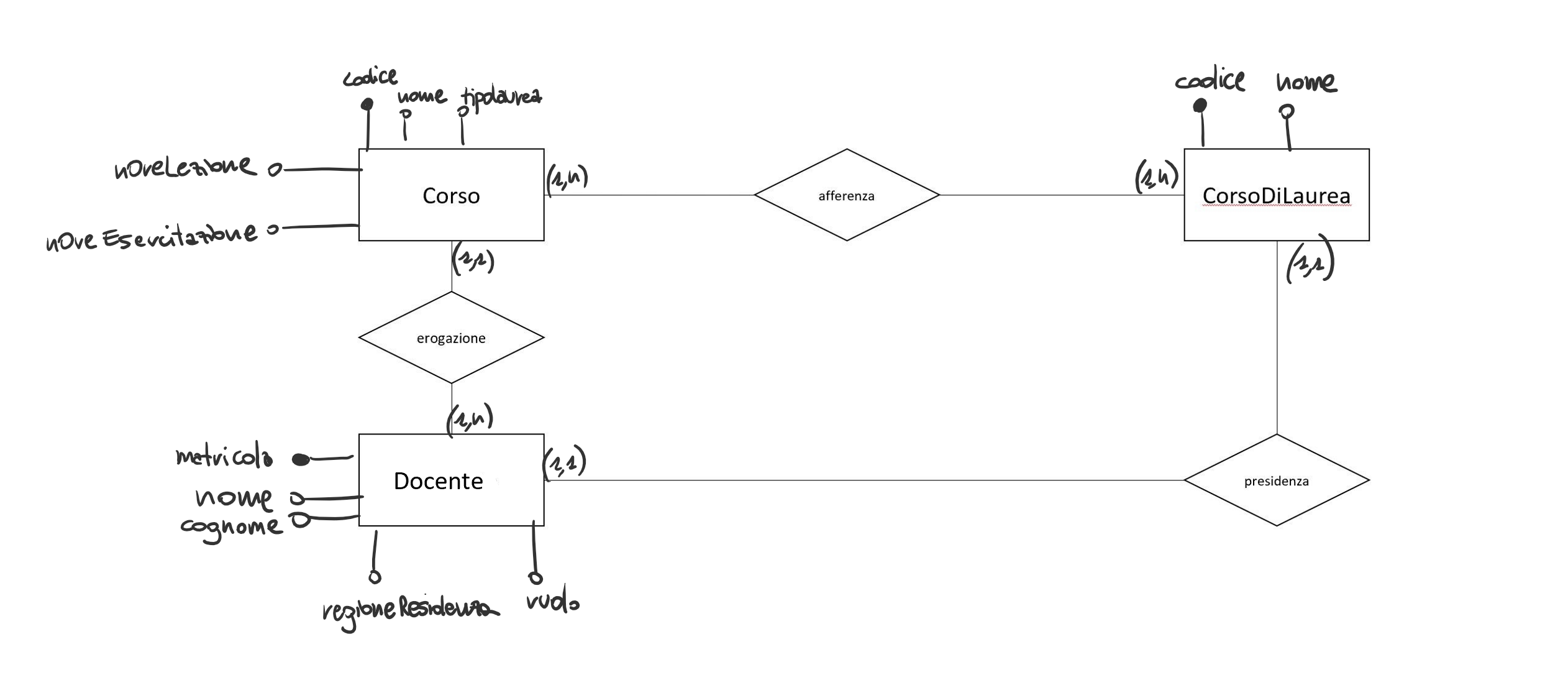 CARRIERE DEGLI STUDENTI
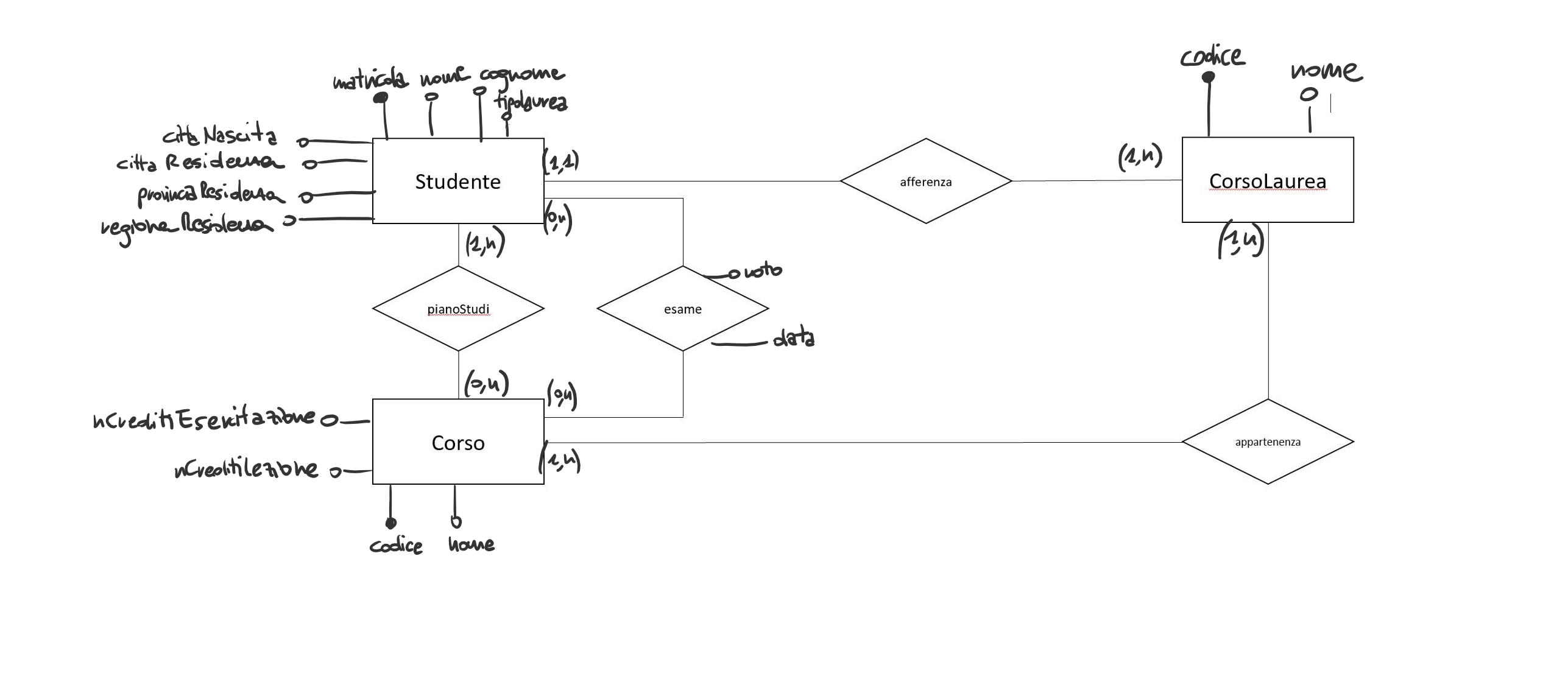 PERSONALE DOCENTE E NON DOCENTE
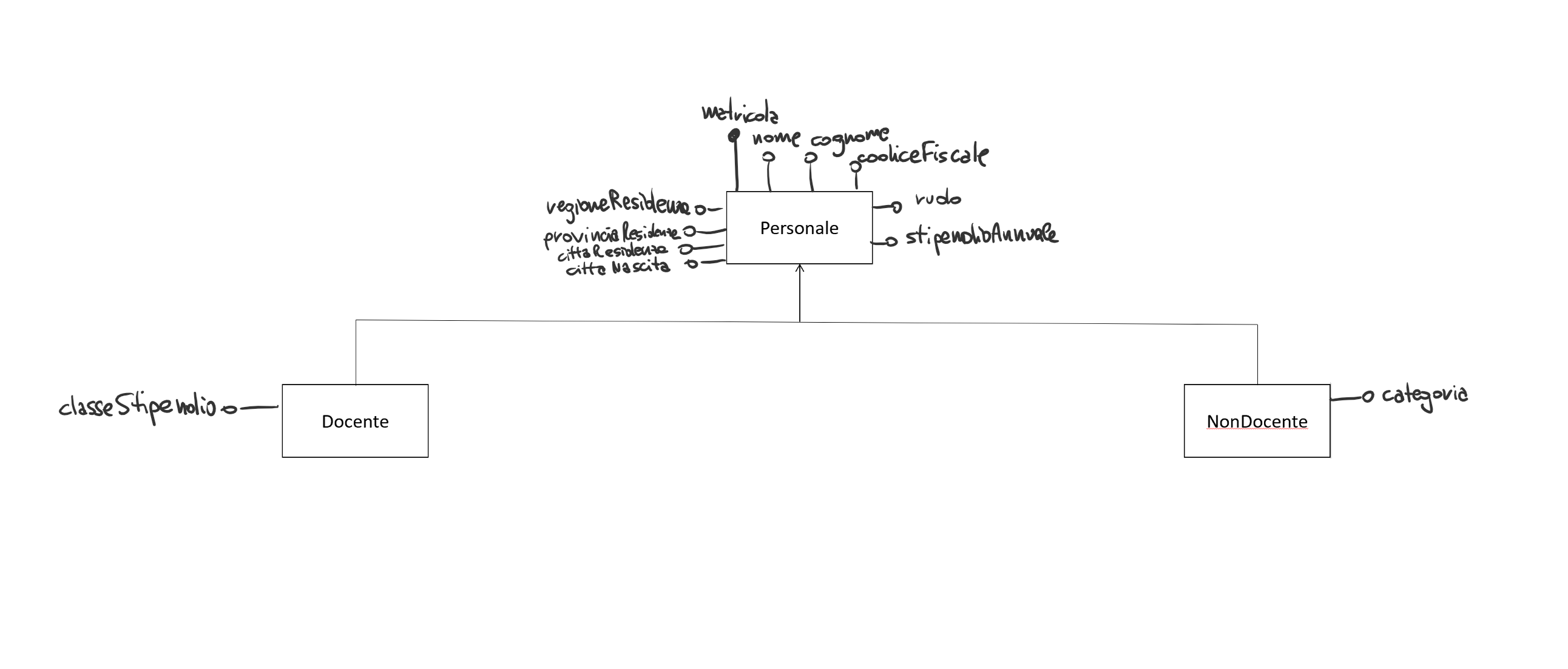 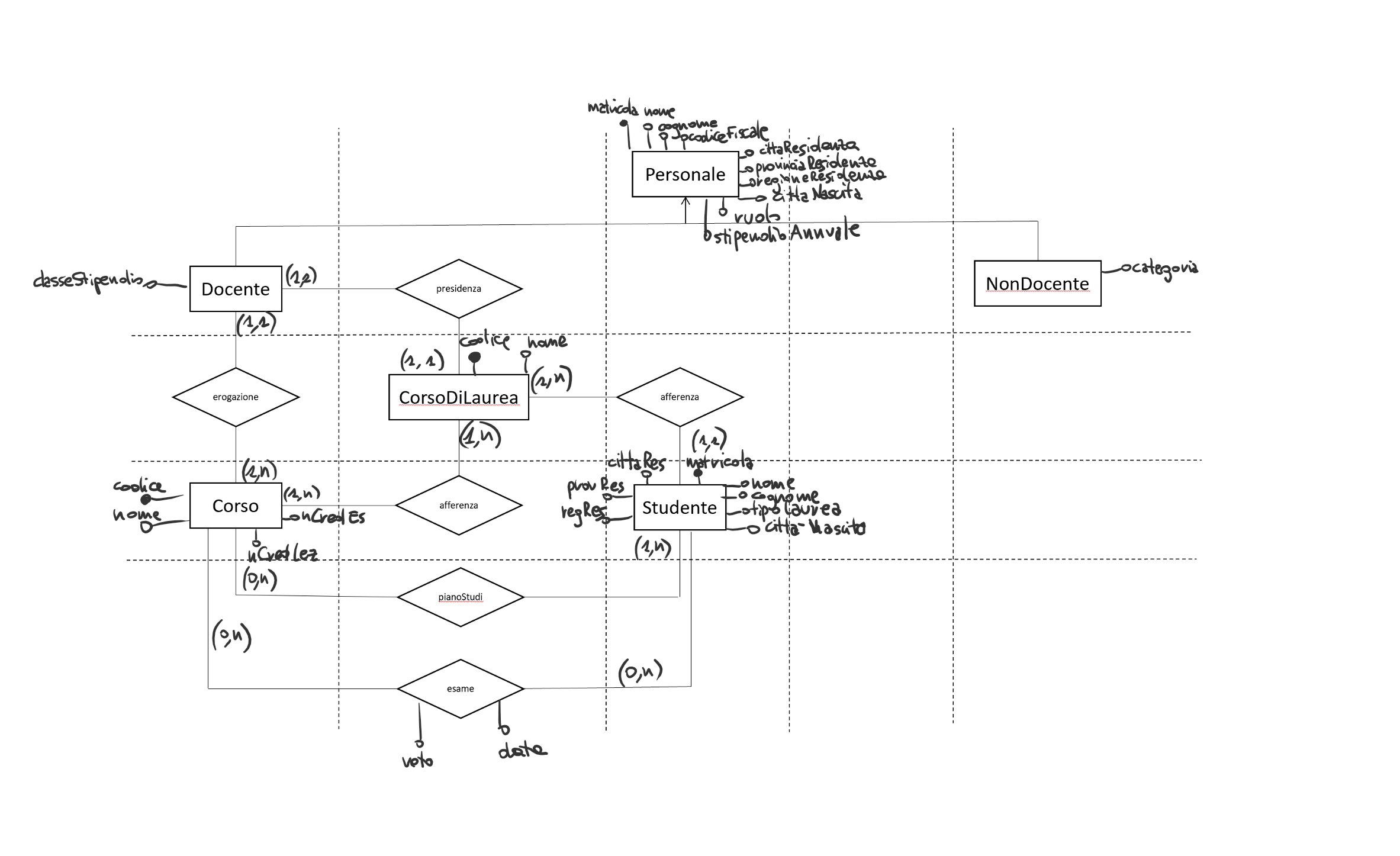